Ven,
sígueme
con Jesús hacia las fronteras del mundo
¿Una invitación para mí?
Todos recibimos invitaciones 
a lo largo nuestra vida...
¿Qué es lo primero en lo que se piensa cuando se trata de invitaciones?
INVITACIONES
FESTIVAL
INVITACIONES
FESTIVAL
TARDE CON LOS 
MEJORES AMIGOS
INVITACIONES
FIN DE SEMANA 
FAMILIA
FESTIVAL
TARDE CON LOS 
MEJORES AMIGOS
INVITACIONES
EVENTO
EN LA CIUDAD
INVITACIONES
EVENTO
EN LA CIUDAD
FIESTA DE CUMPLEAÑOS
INVITACIONES
ACTIVIDAD DE
 ASOCIACIÓN ESCOLAR DE ESTUDIANTES
EVENTO
EN LA CIUDAD
FIESTA DE CUMPLEAÑOS
¿Qué me hace decir "SÍ" a una invitación?
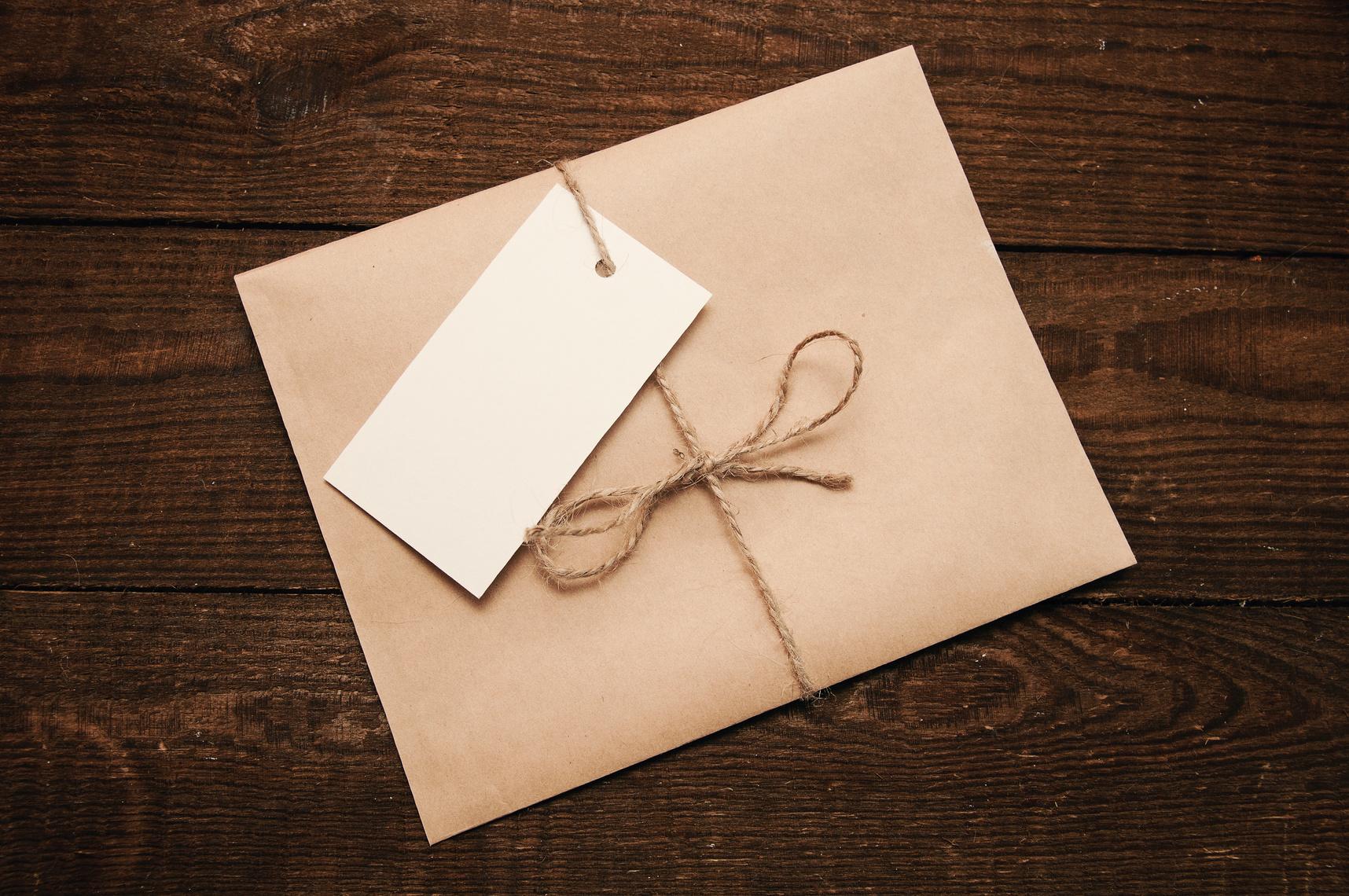 Son muchos los criterios que nos hacen decidirnos si aceptanos o no una invitación. El más importante y fundamental de todos es…
INVITACIÓN
Confiar
Actividad
(para desarrollar en parejas]
¿Qué características debe tener otra persona para que puedas confiar en ella?
Escribe una lista.
Compartir
(parte I]
Se escriben en la pizarra todas las características que hayan definido los grupos.
Compartir
(parte II]
Ordenarlas las características, empezando por la que consideres más importante.
(explicar el porqué cuando lo expongan al resto de la clase]
Escriba las 7 primeras
características que has definido
dentro de la silueta
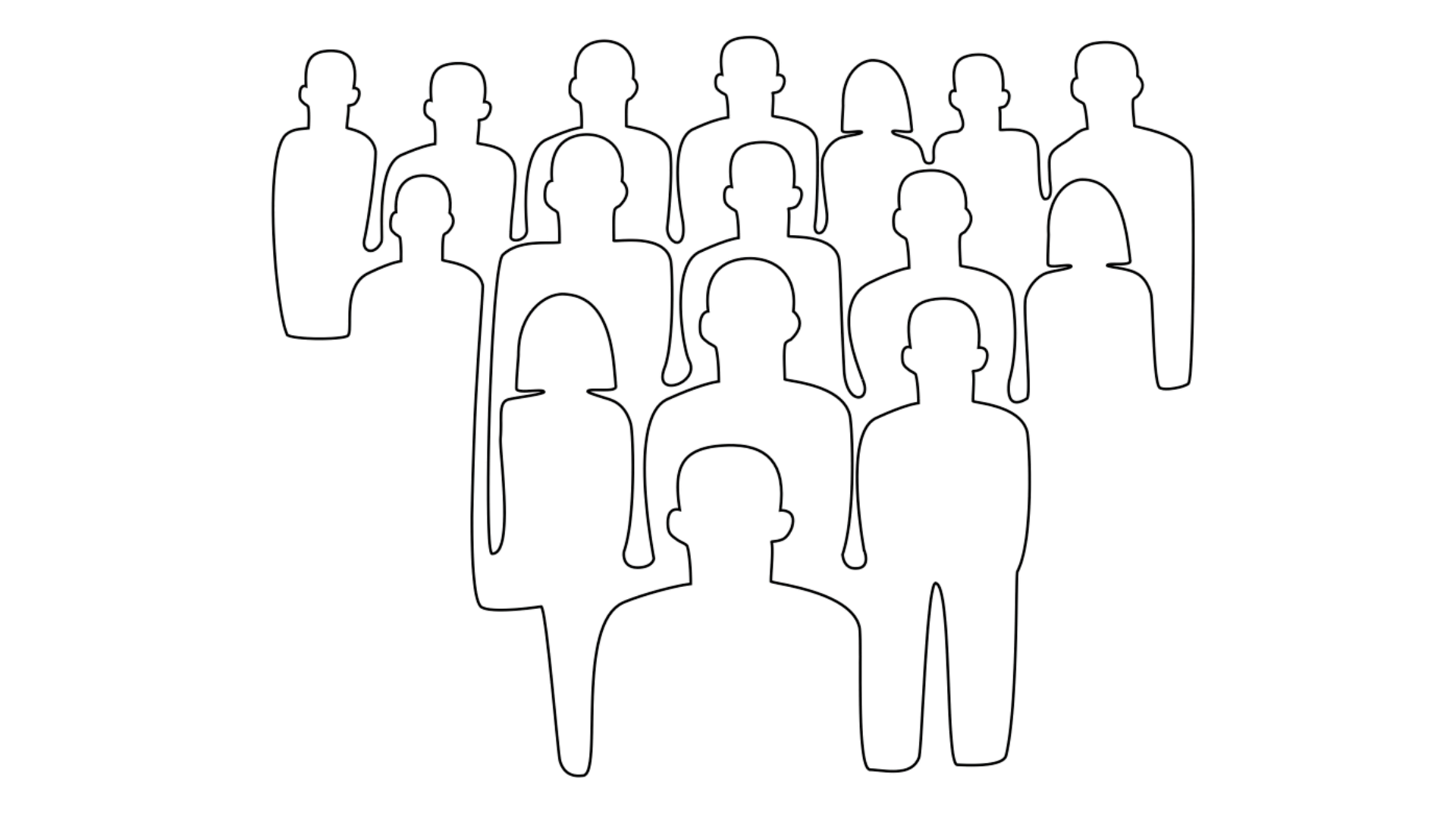 [el tutor tiene la silueta de la clase]
¿Y si...
...es Jesús quien 
te invita?!
Actividad
(para desenvolver a pares]
¿Qué características tiene Jesús que podrían llevarme a confiar en él?
Escribe una lista.
Compartir
(parte I]
Comparte con la clase las características que ha definido tu grupo.
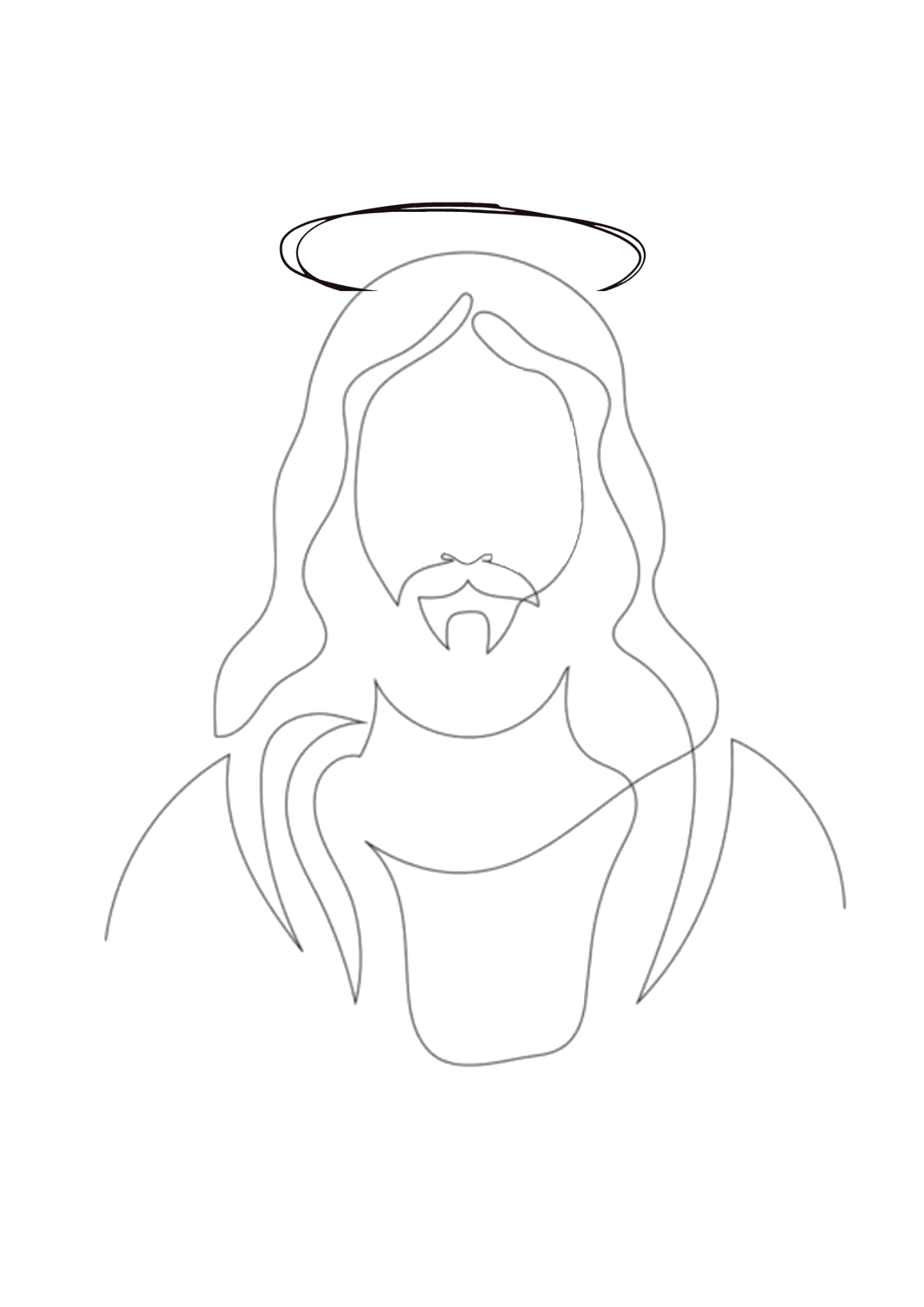 Escribe las
características de jesús en la segunda silueta
[el tutor tiene la silueta de Jesús]
ACOGEDOR
ATENTO
AMIGO
No hace distinción entre las personas
Agradecido
JESÚS NOS INVITA DISCRETAMENTE A HACER NUESTRO CAMINO Y SEGUIRLE...
¿Qué te apetece responder?
Ven,
sígueme
con Jesús hacia las fronteras del mundo